Природные районы Северной Америки
Задание:
по изображениям и отличительным признакам определить название природного района континента  
дать подробное описание района по плану:
географическое положение на материке
рельеф, тектоническое строение
особенности климата
органический мир
деятельность человека
Великие равнины
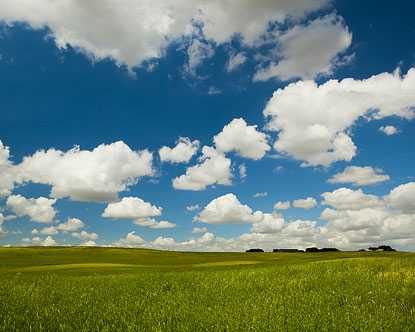 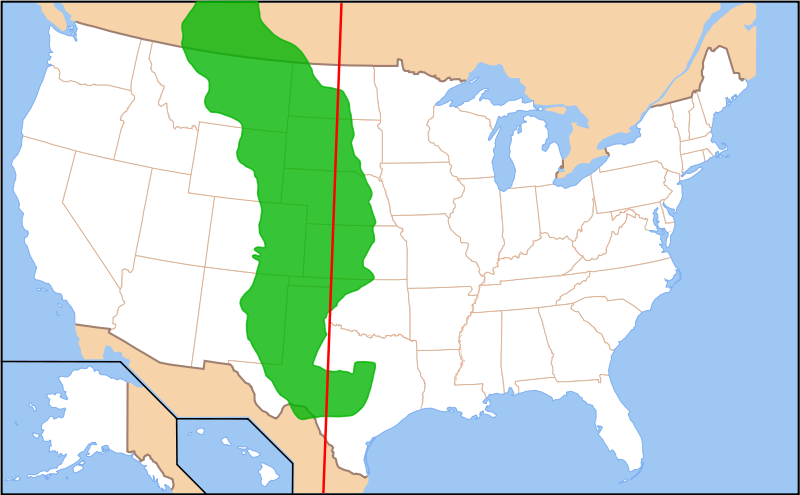 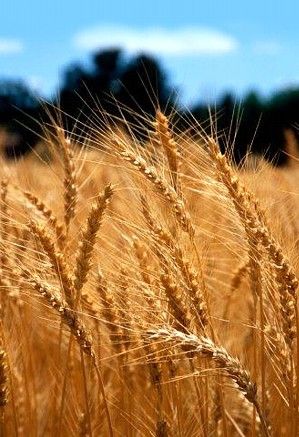 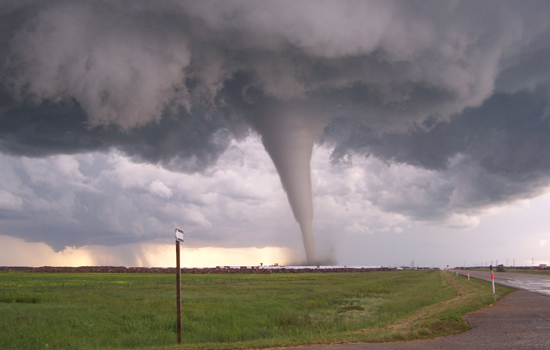 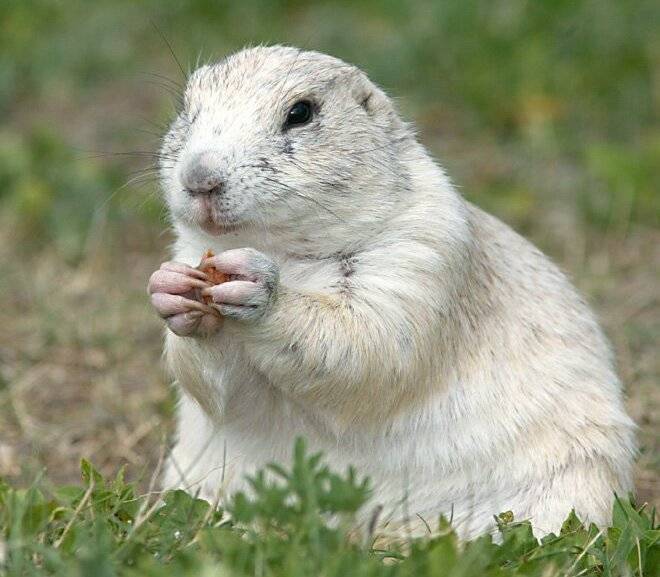 Равнины Канады
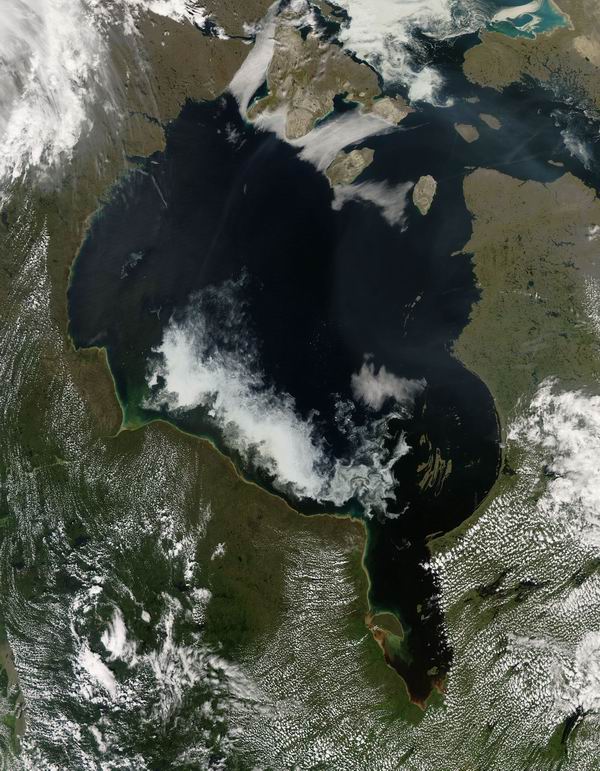 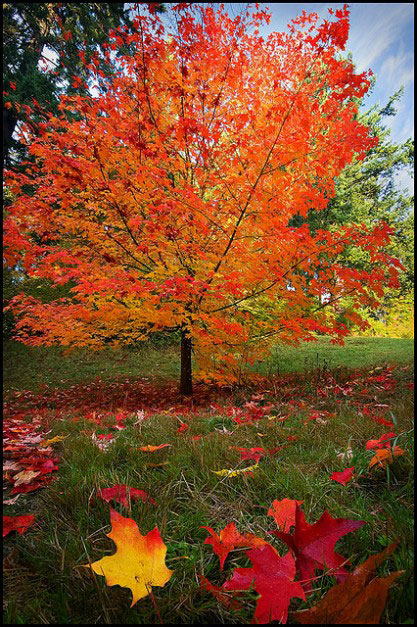 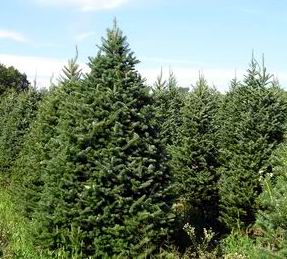 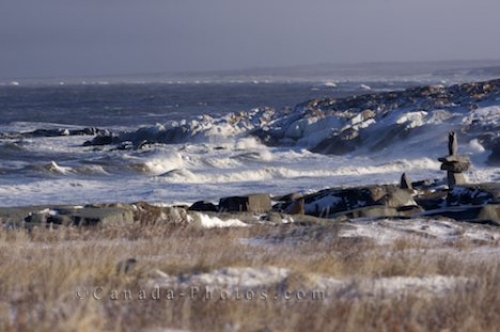 Береговые равнины
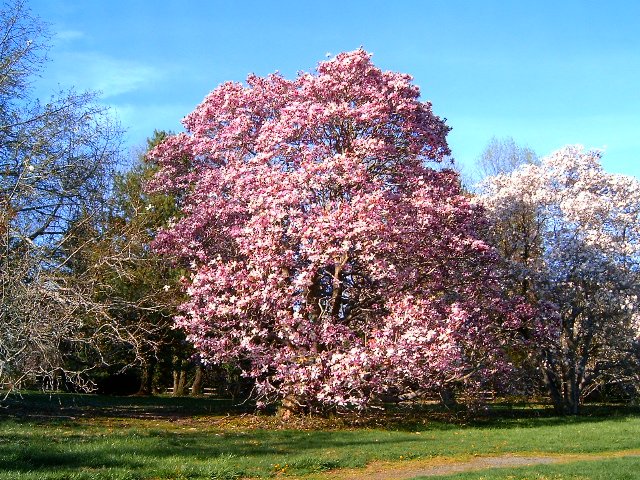 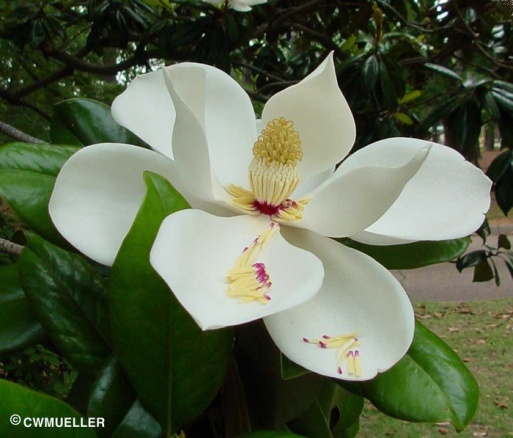 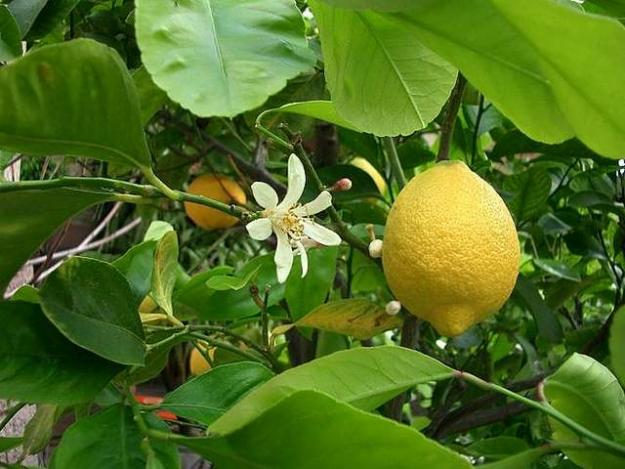 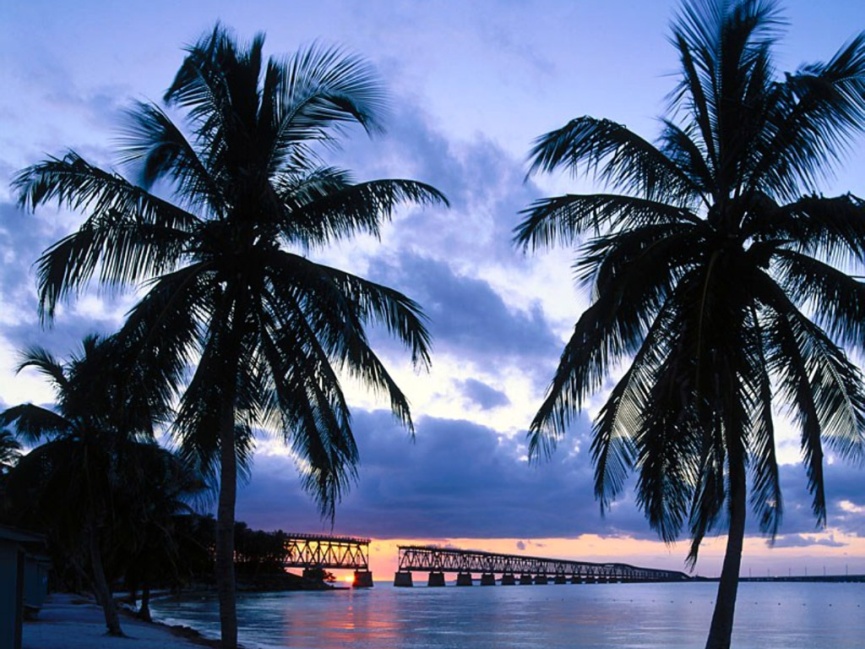 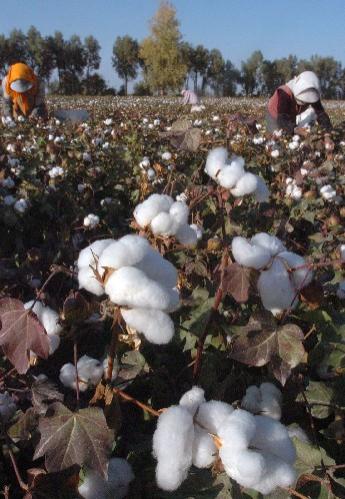 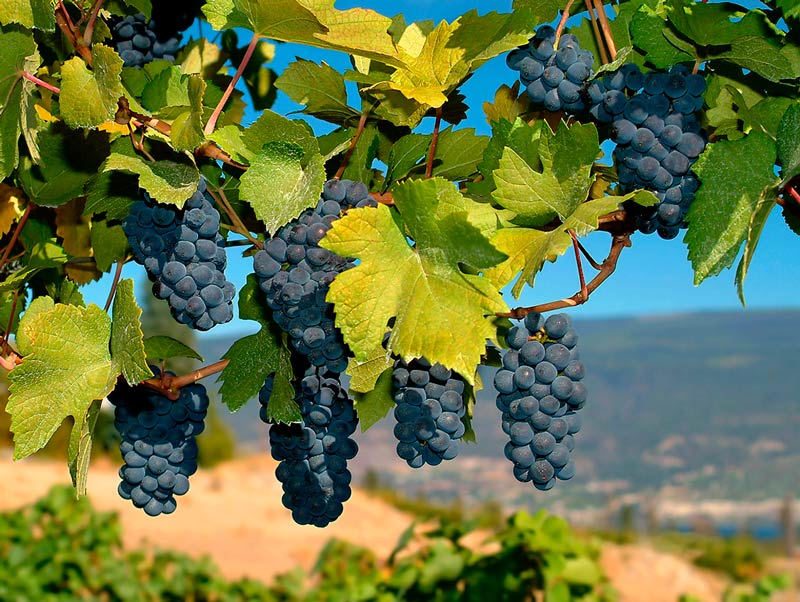 Центральные равнины
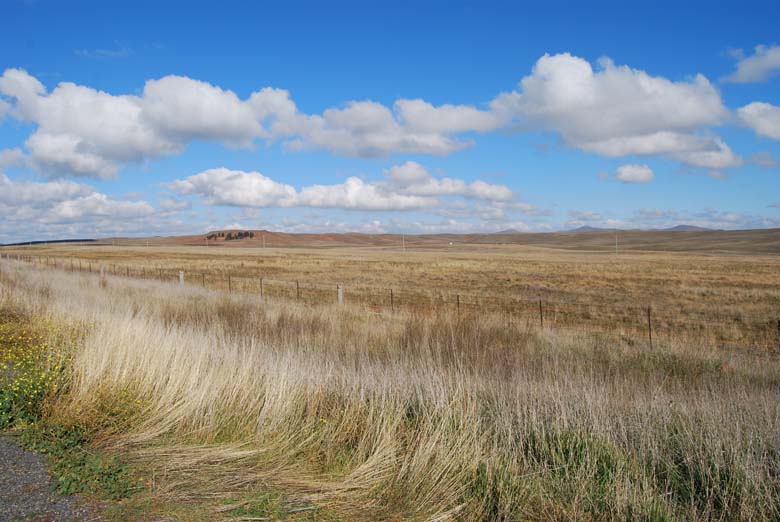 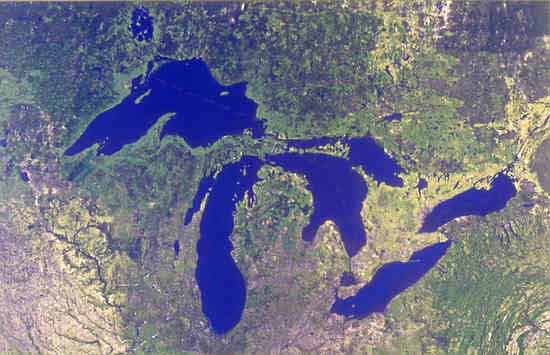 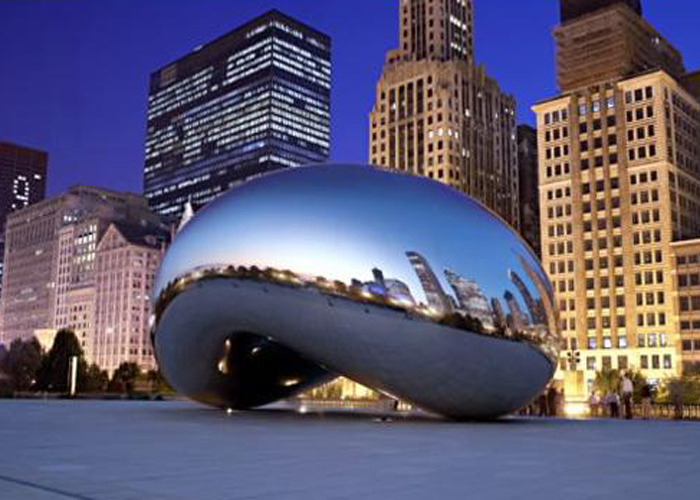 Северо-Американская Арктика
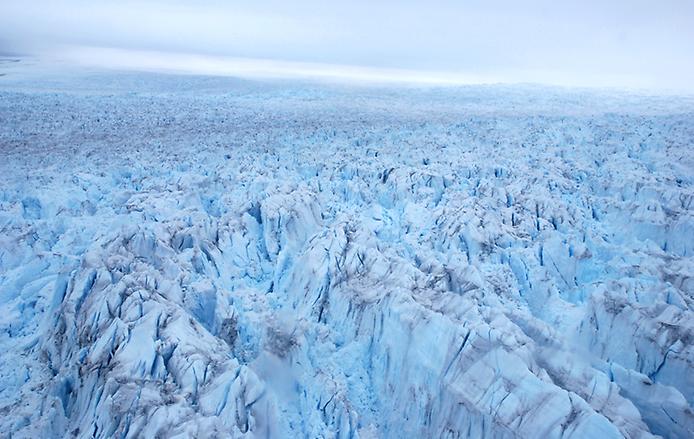 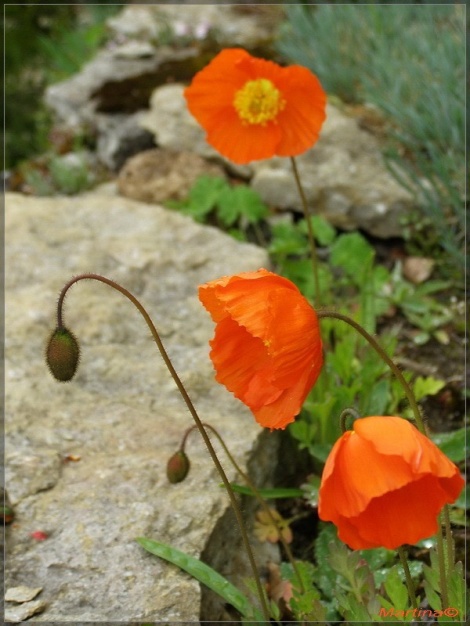 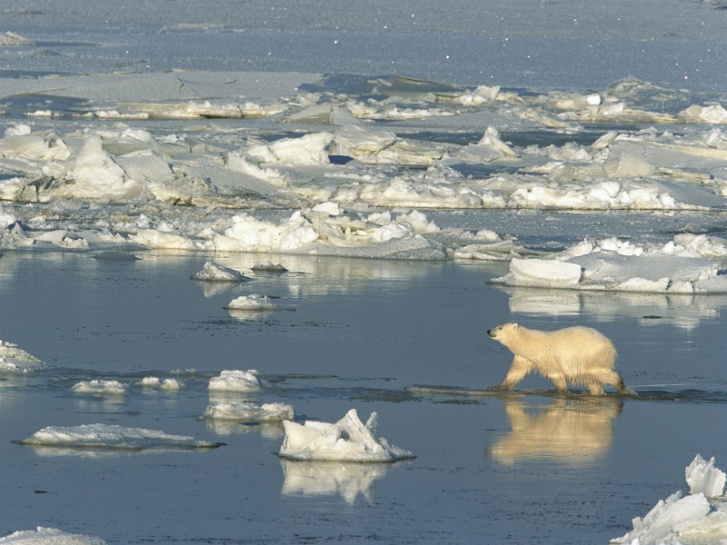 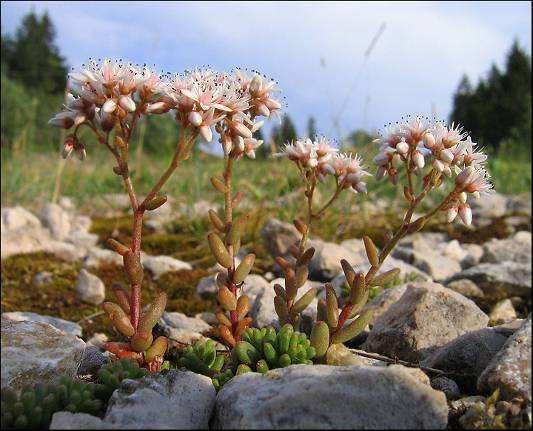 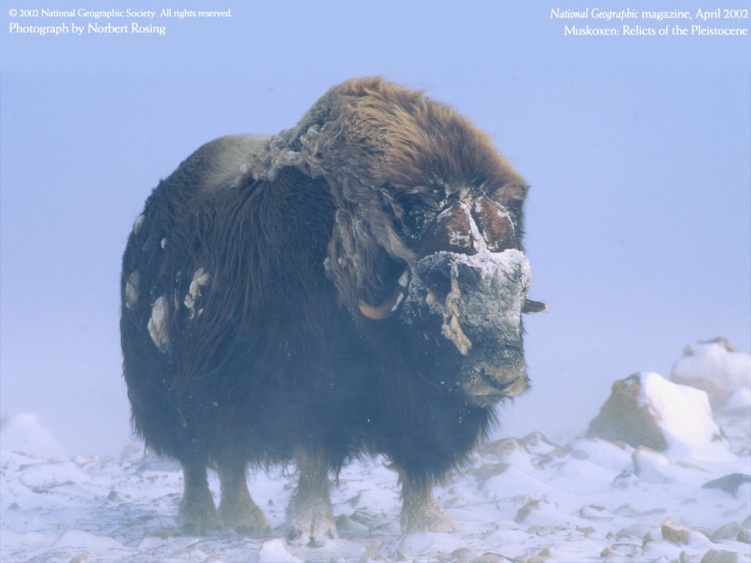 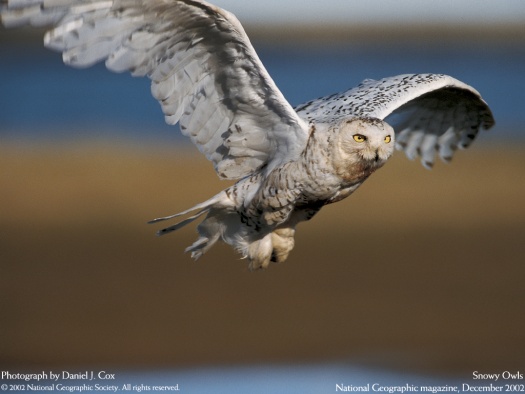 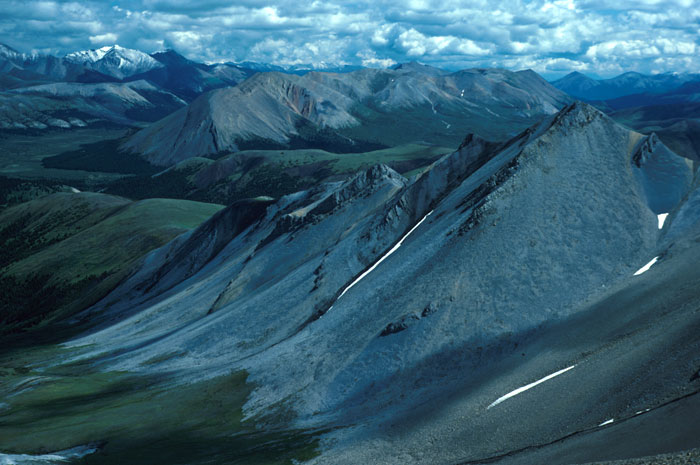 Аппалачи
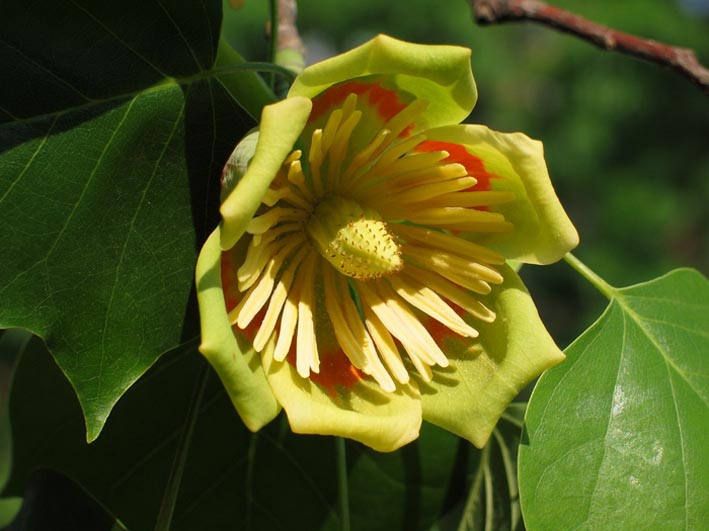 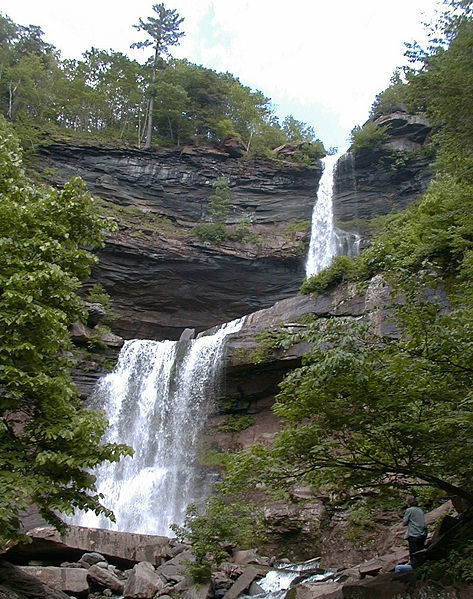 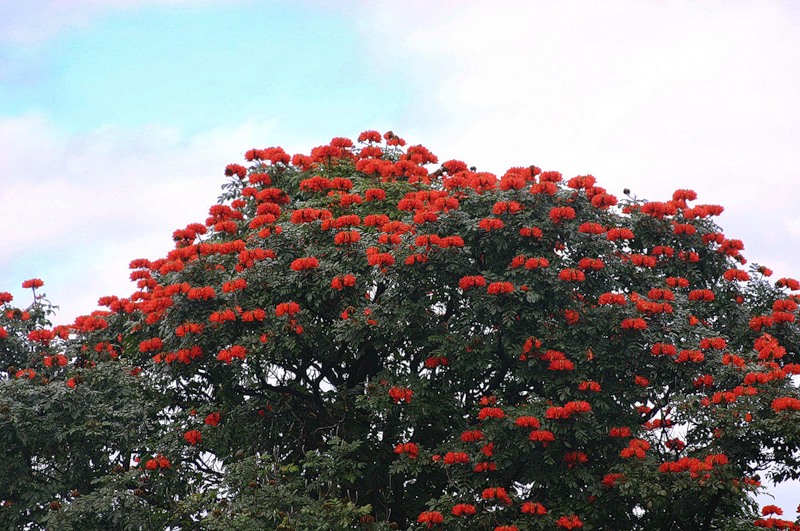 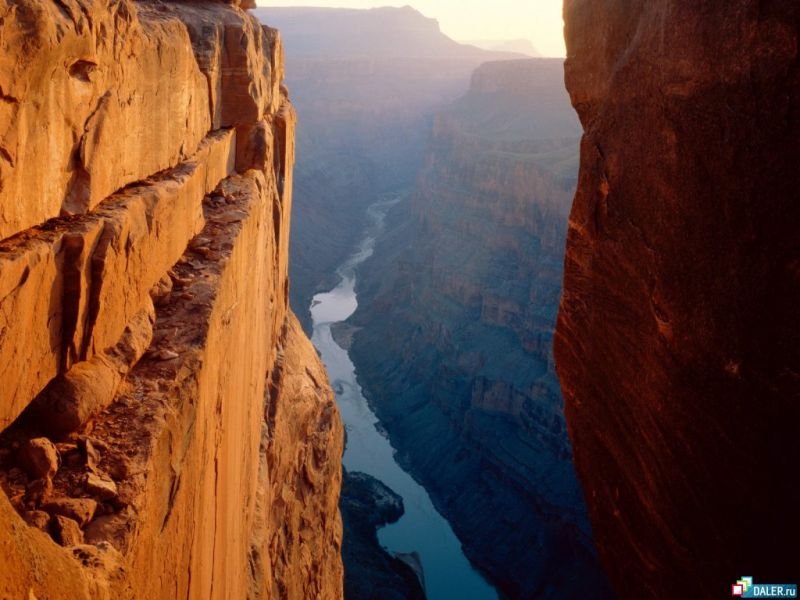 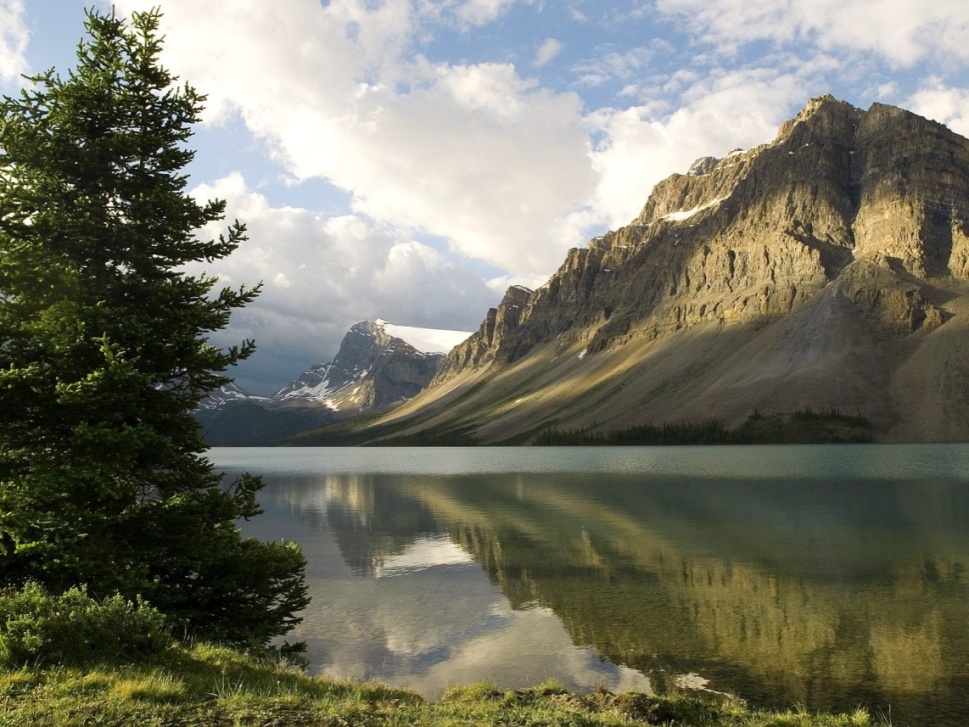 Субарктические Кордильеры
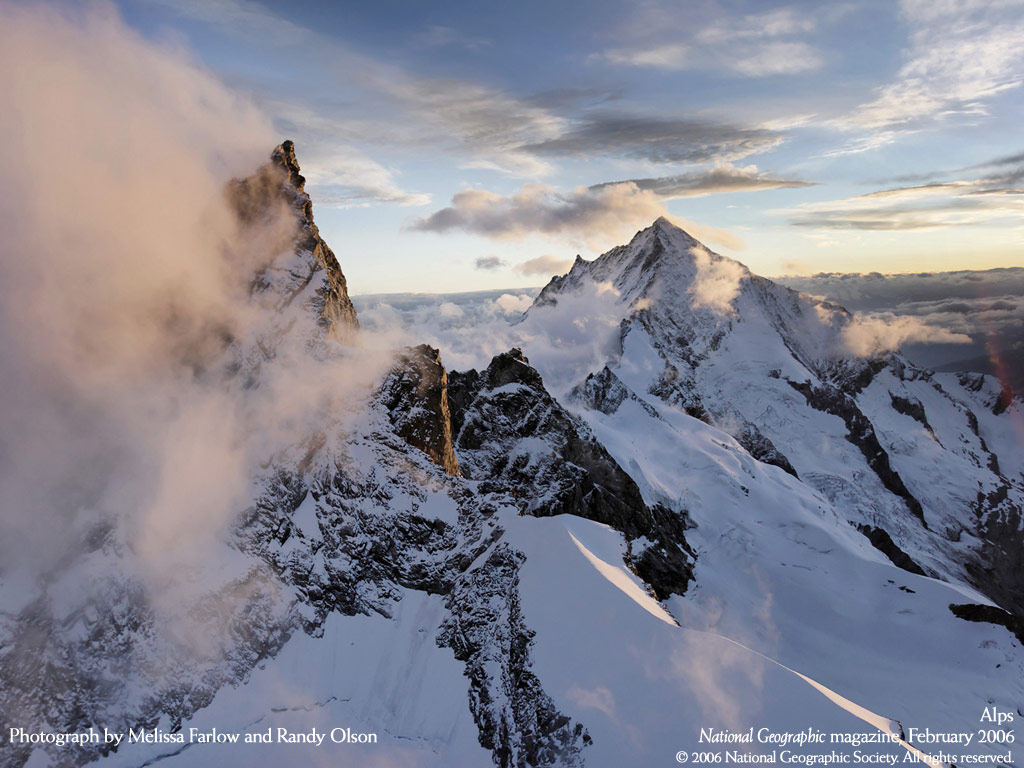 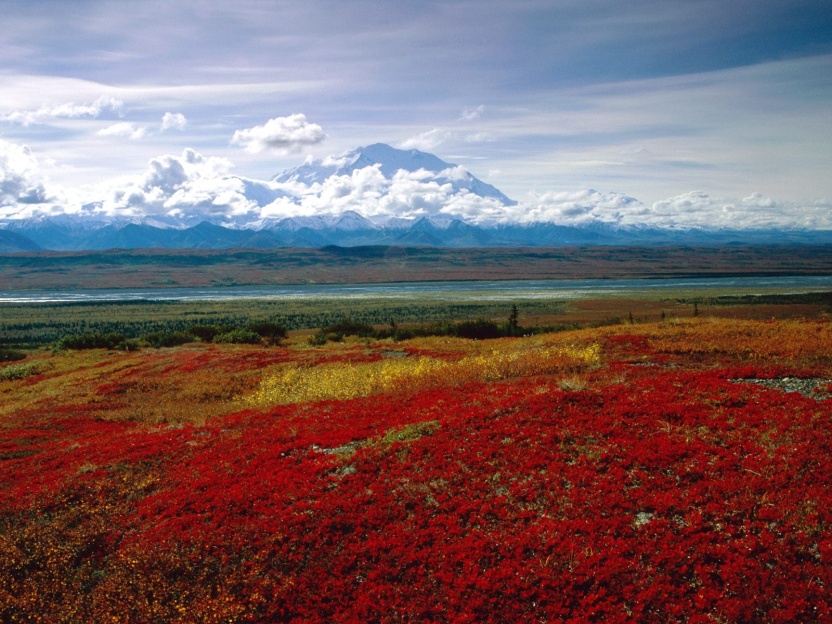 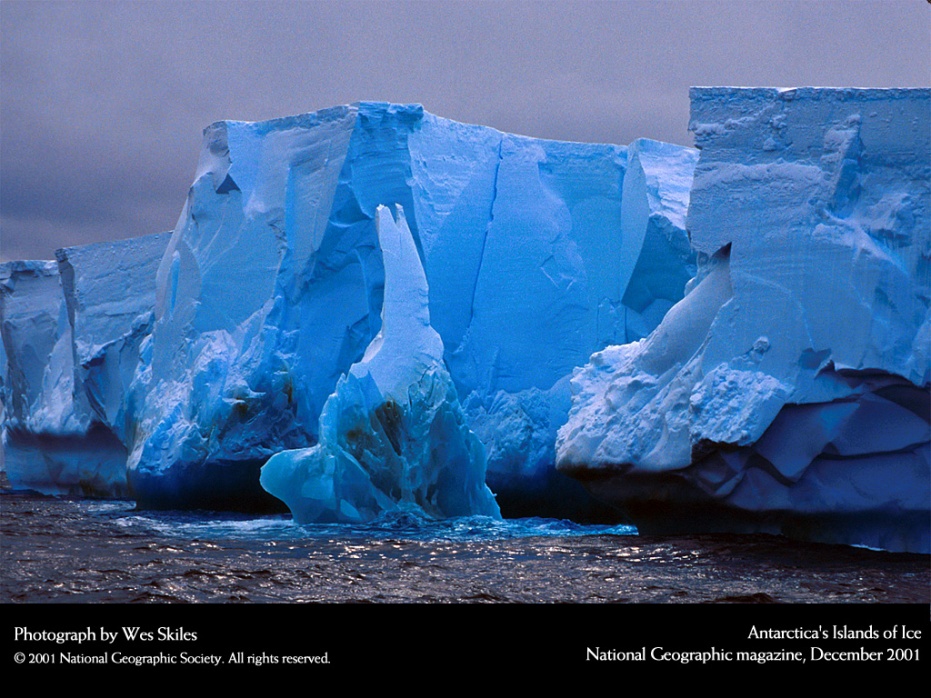 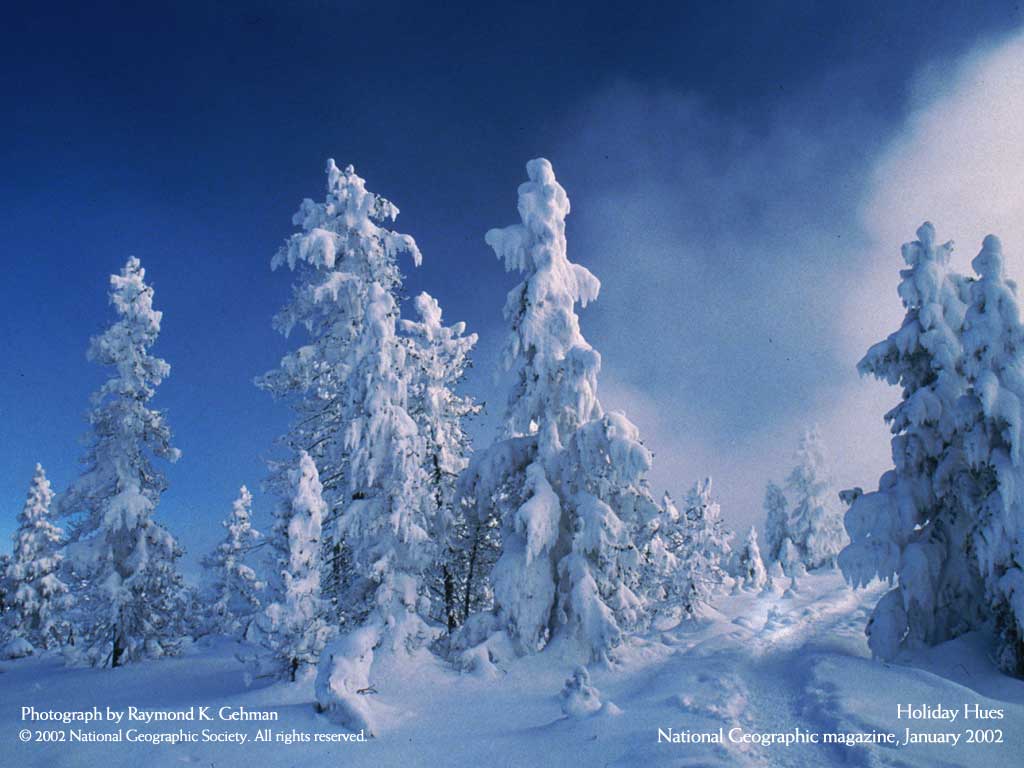 Кордильеры умеренного пояса
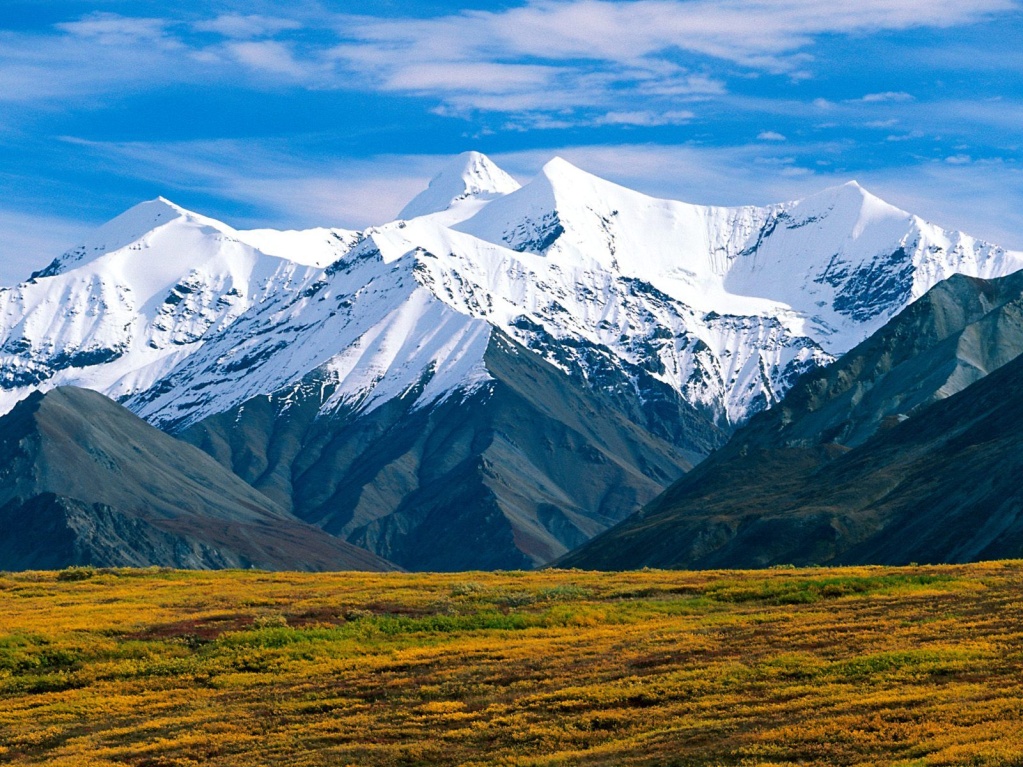 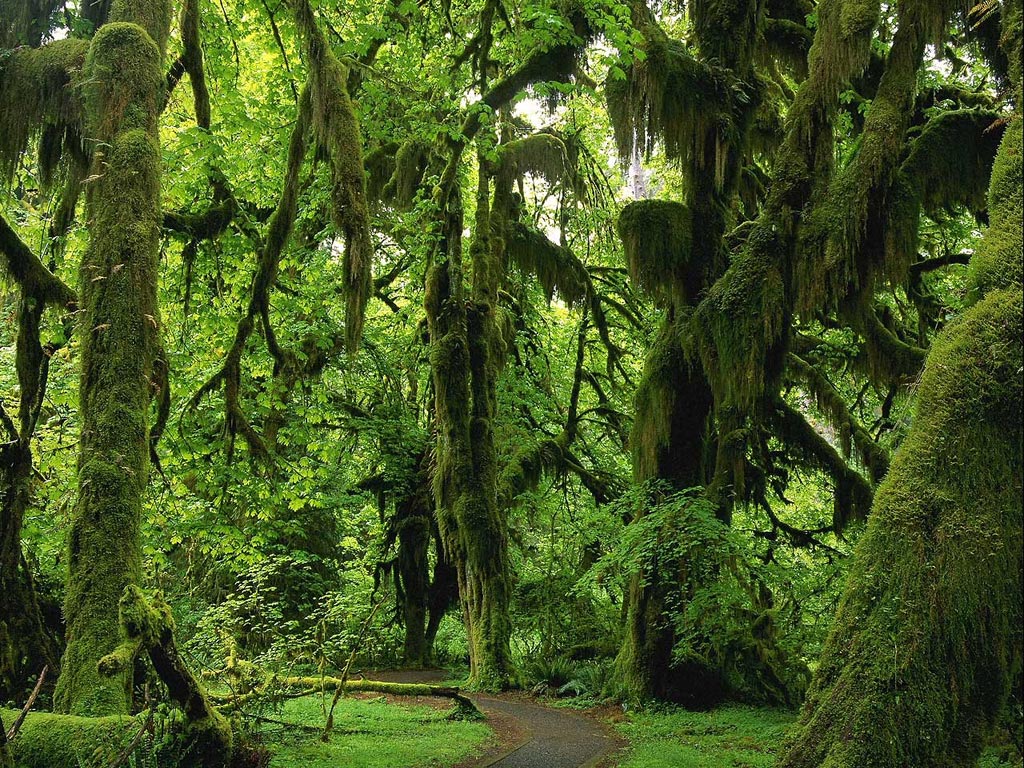 Субтропические Кордильеры
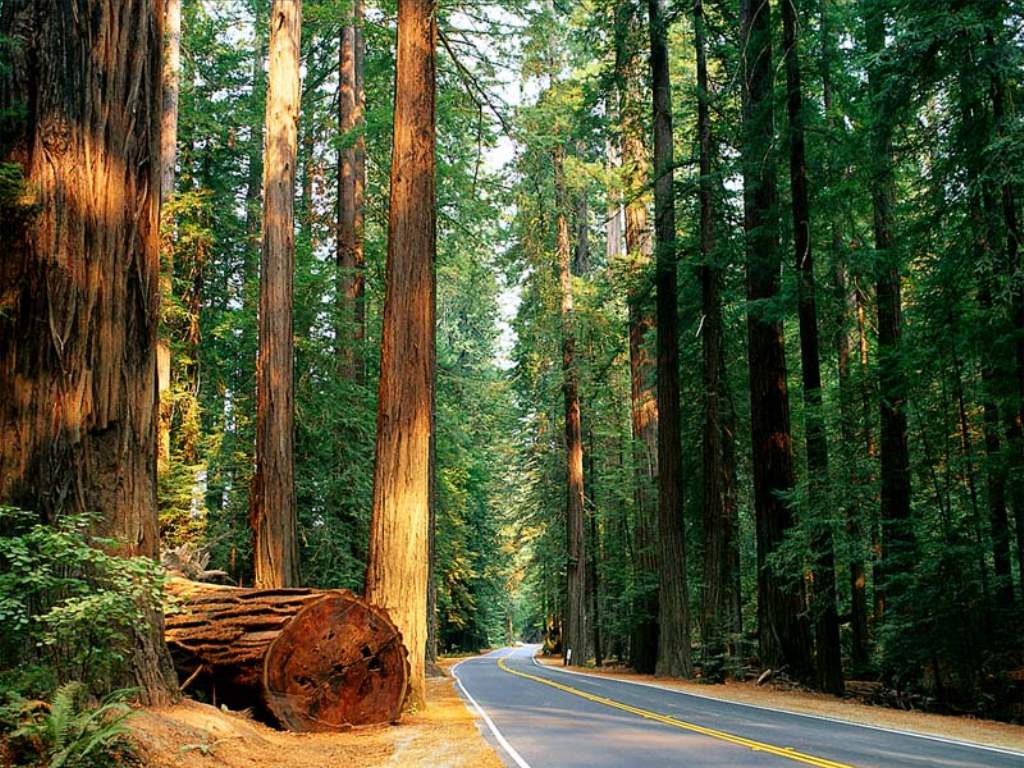 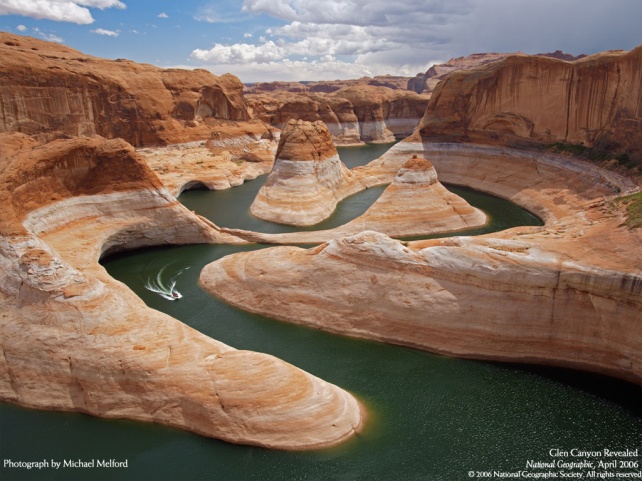 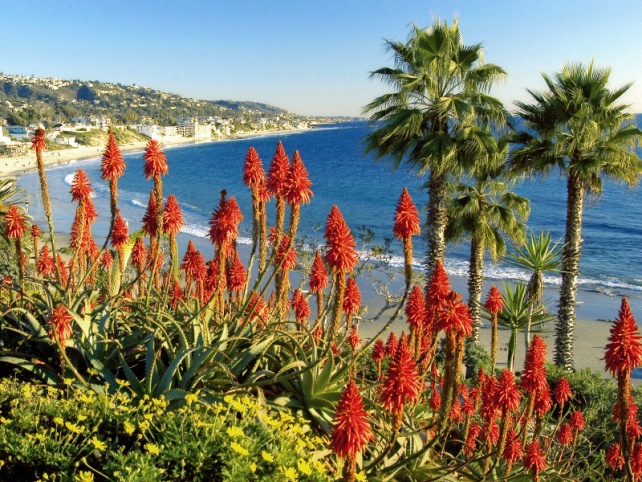 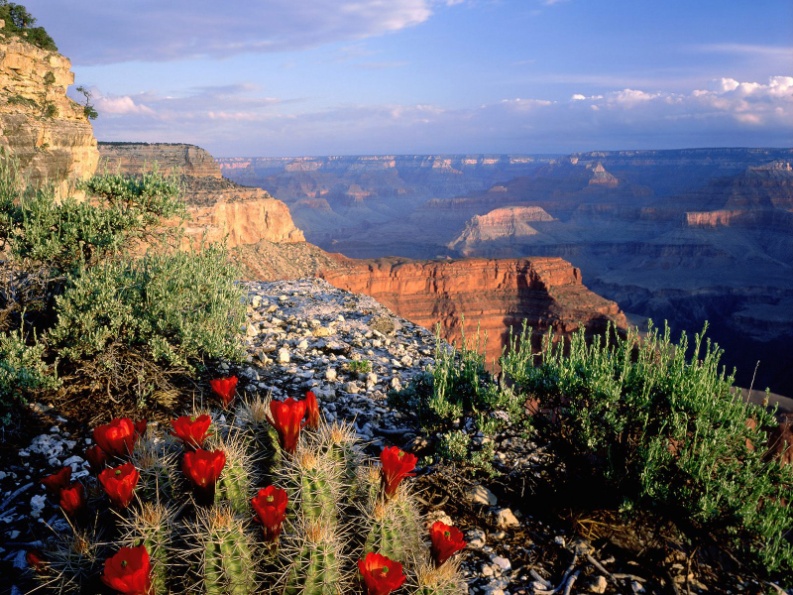 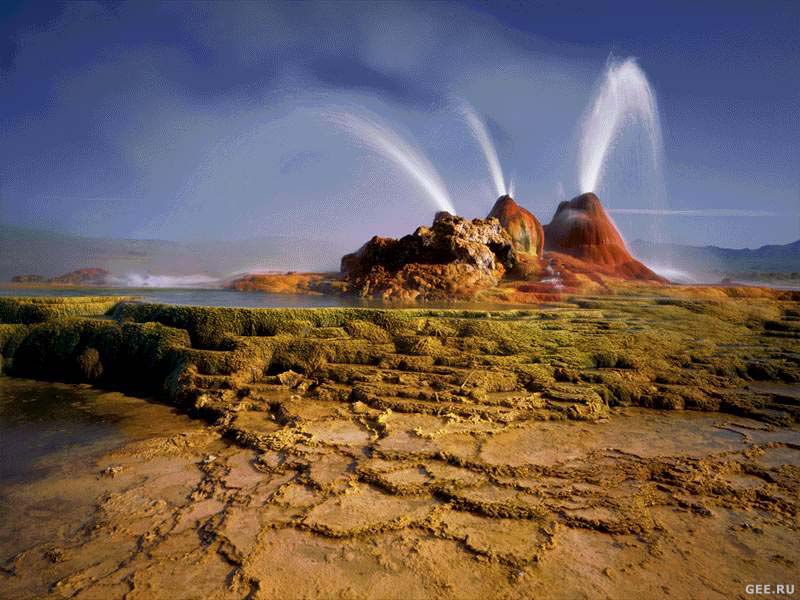 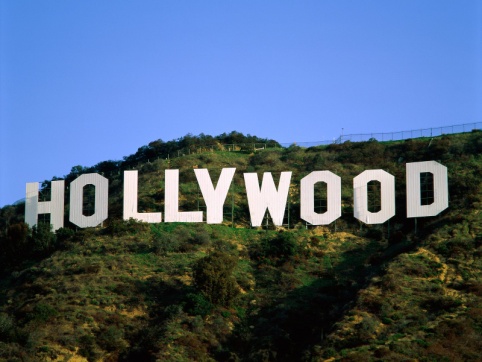 Тропические Кордильеры
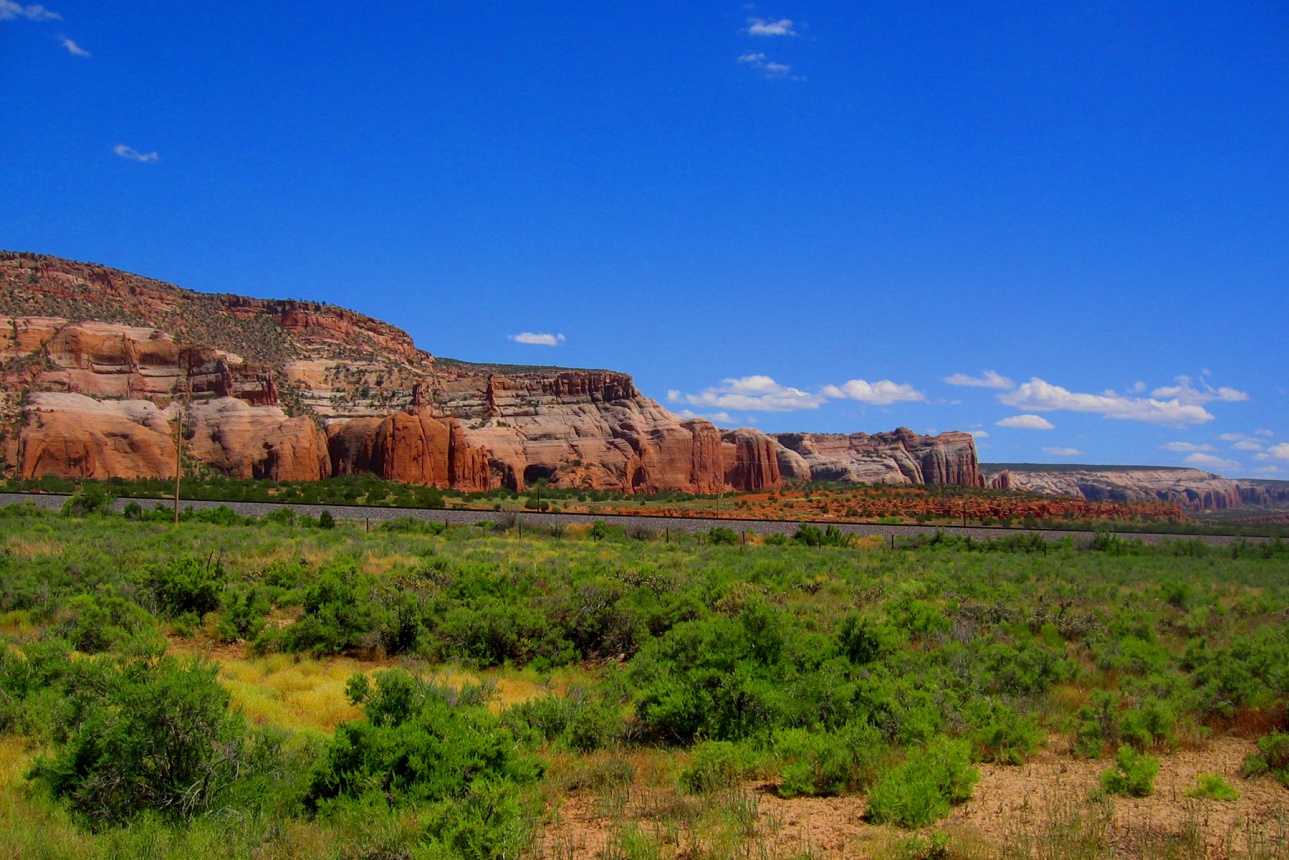